Having Been 
JUSTIFIED
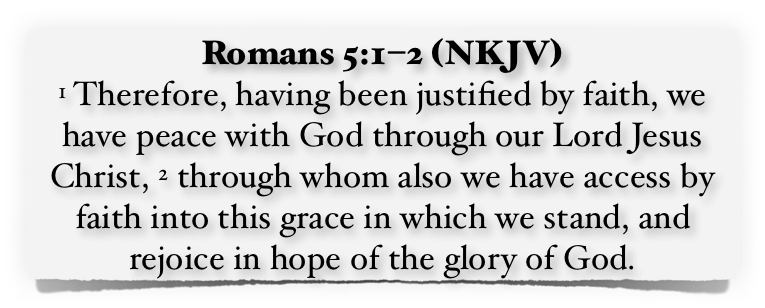 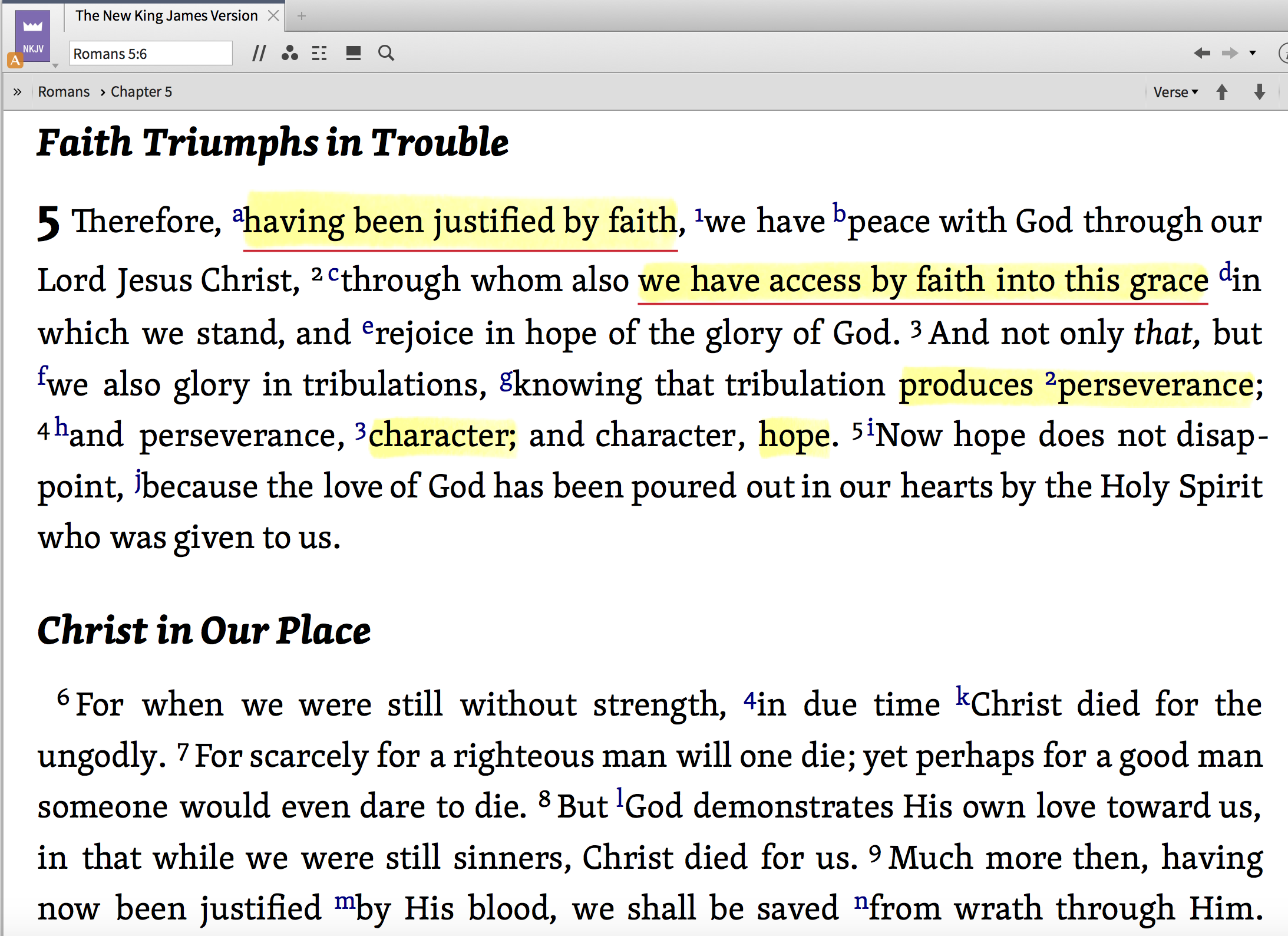 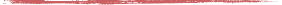 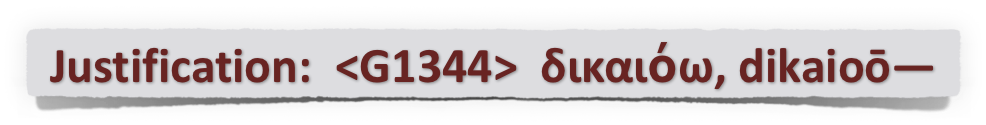 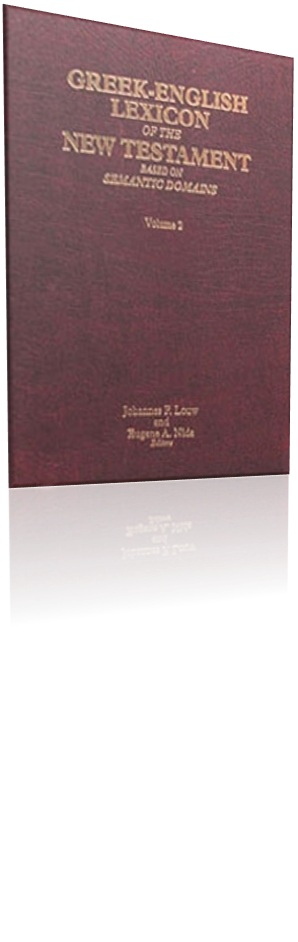 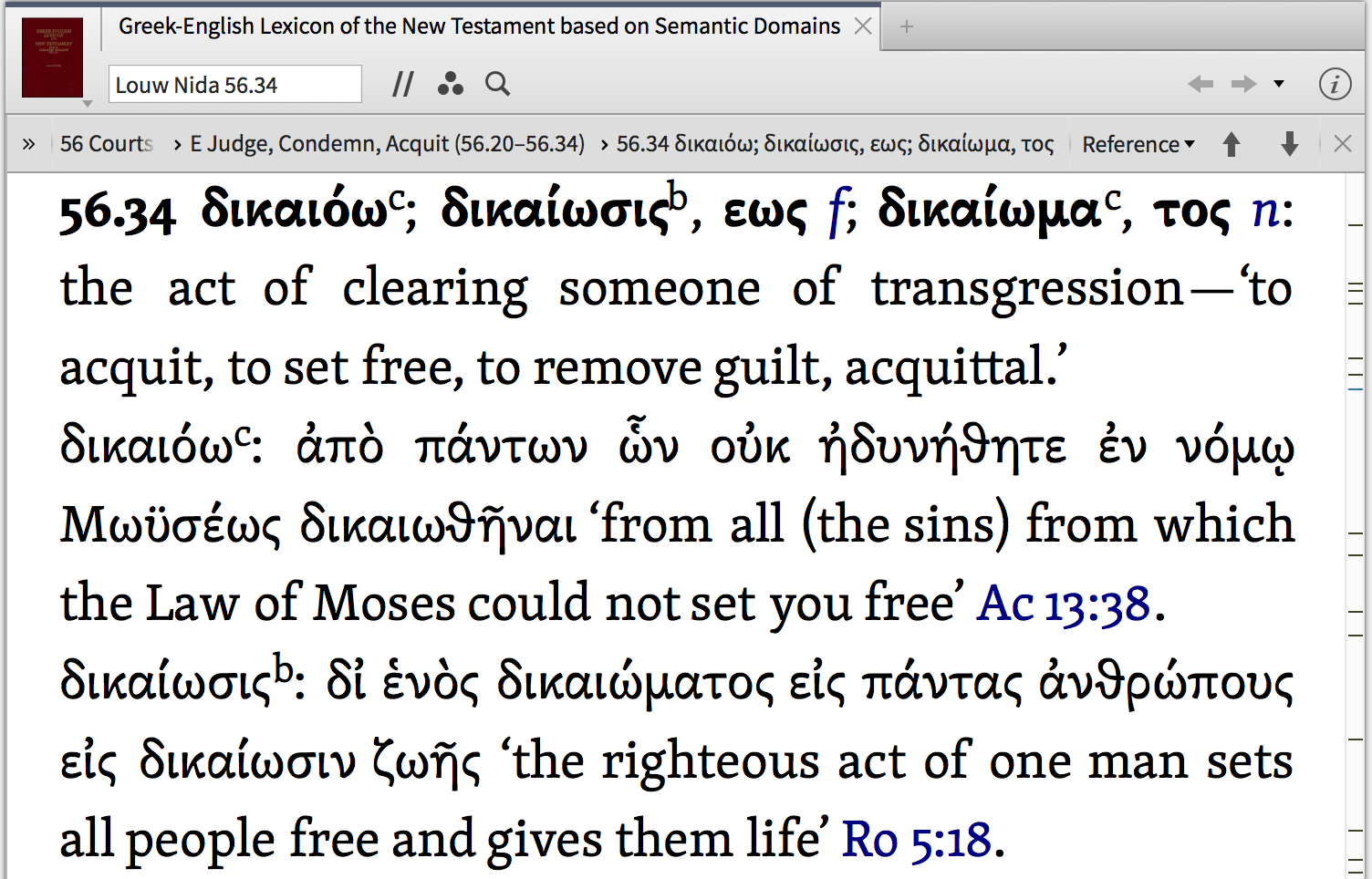 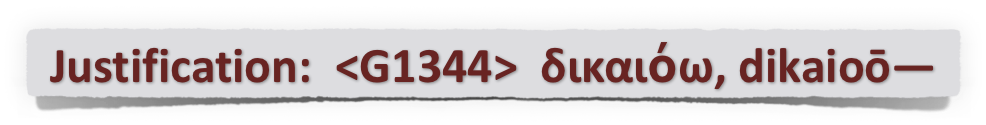 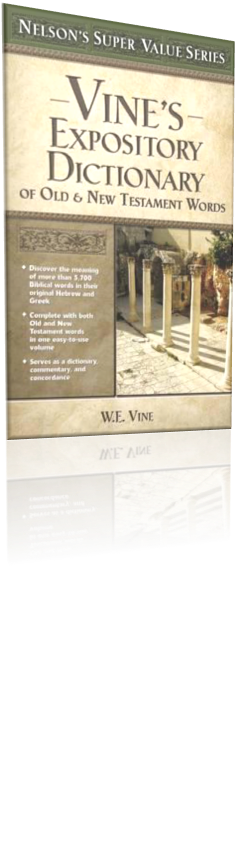 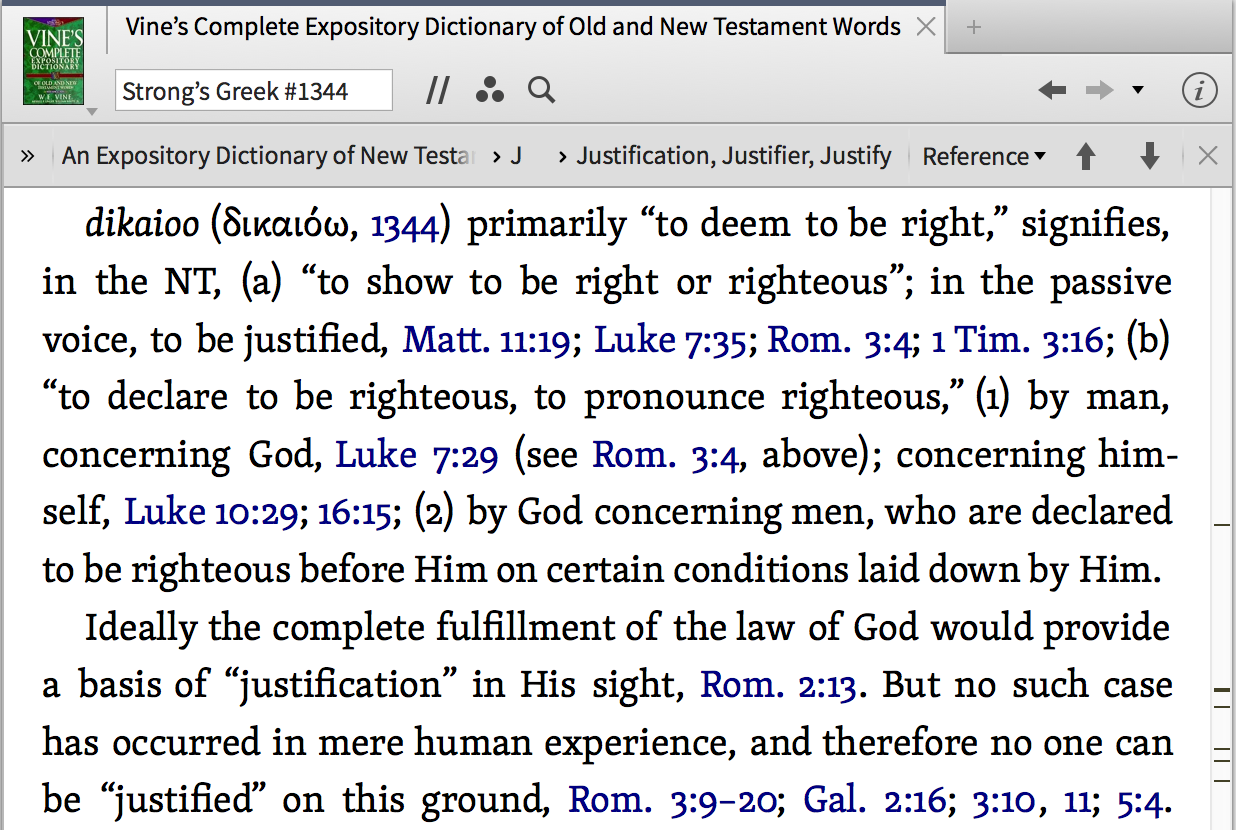 A sinful man CAN NEVER be right with God apart from:
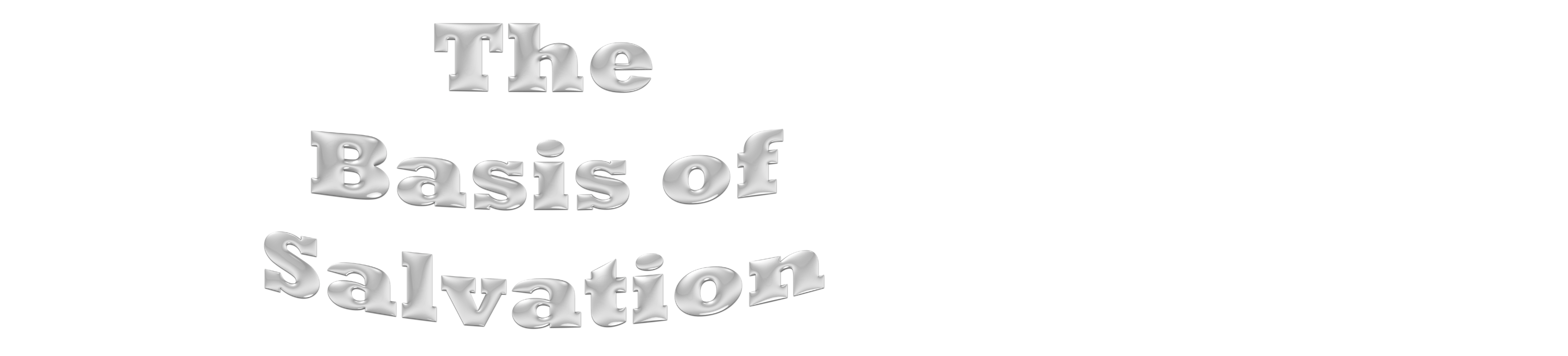 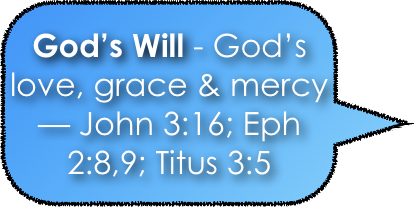 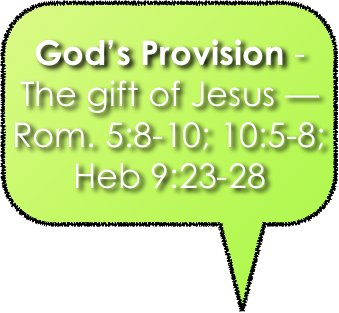 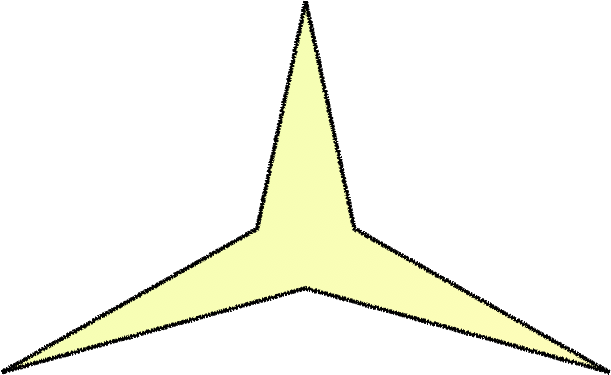 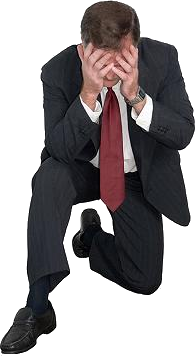 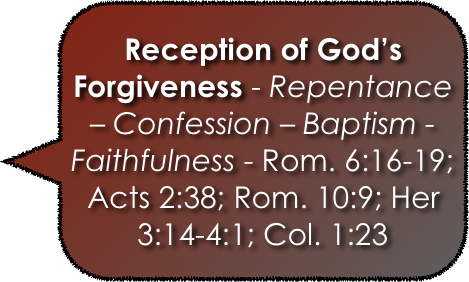 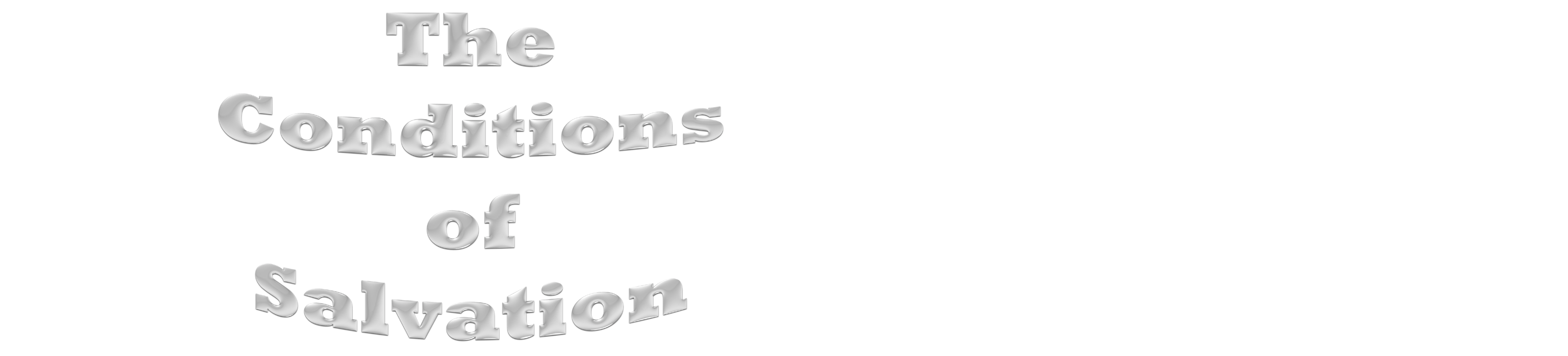 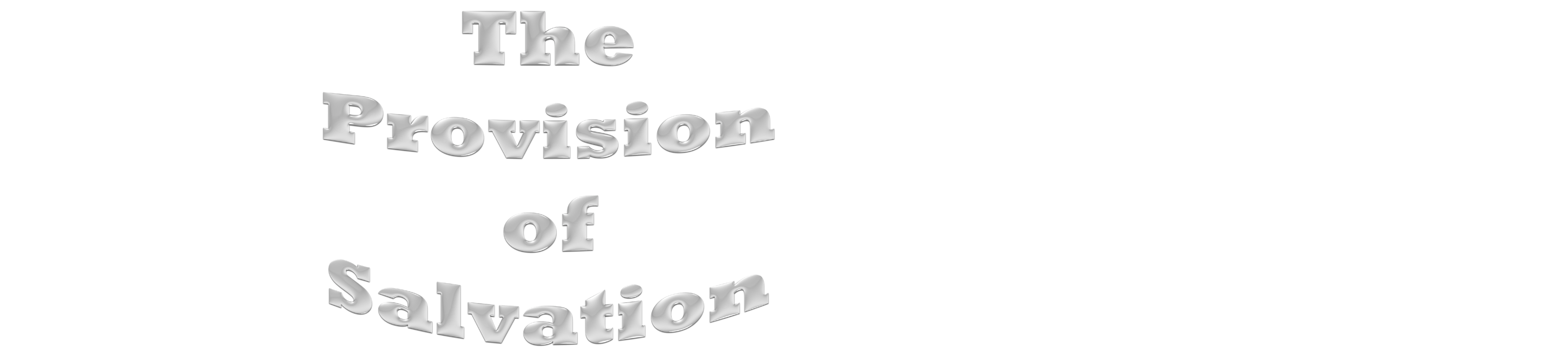 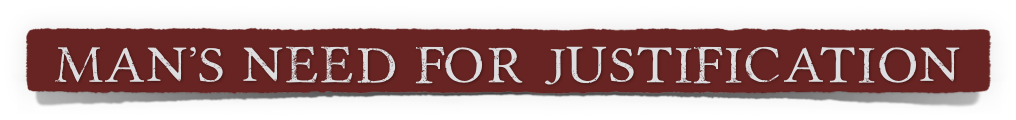 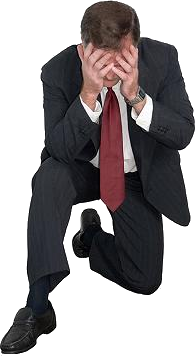 Sin and death entered the world when Adam sinned - Gen 3; Rom 5:12, 
Sin has passed to all men because all sinned - Ro 3:9,19,23; 5:12; Ez. 18:21-32 
Sin separates men from God – Isa. 59:1,2
The wages of sin is death - Rom 6:23
God’s wrath is coming & we need to be saved from it! - Ro 1:18; Eph 5:6; Col 3:6;
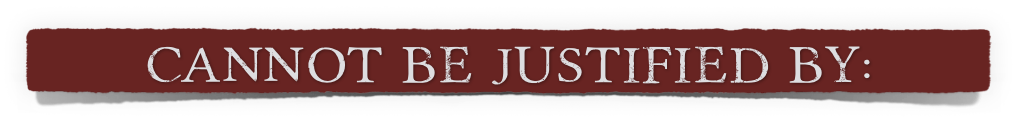 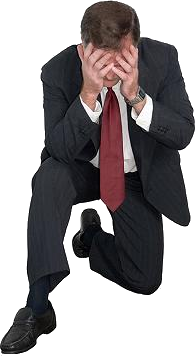 Supposed partiality on the part of God / or wishful thinking — Rom. 2:5-11
Self-justification - Lk. 10:29; 16:15; 18:9-14
The Law of Moses - Acts 13:39; Rom. 3:19-20; 4:4; Gal. 5:4
Works of Merit – Eph 2:8,9; Lk. 18:11-12, 21-23; Jn. 1:29
Man’s ways or teaching - Rom. 10:1-3; Matt. 15:9; Gal. 1:8-9
Faith ALONE - James 2:14-24
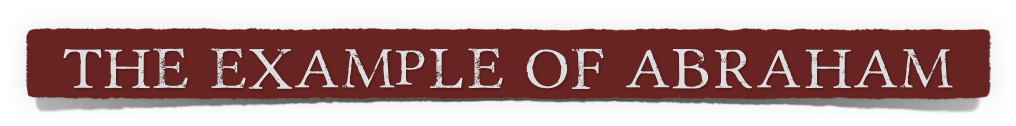 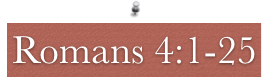 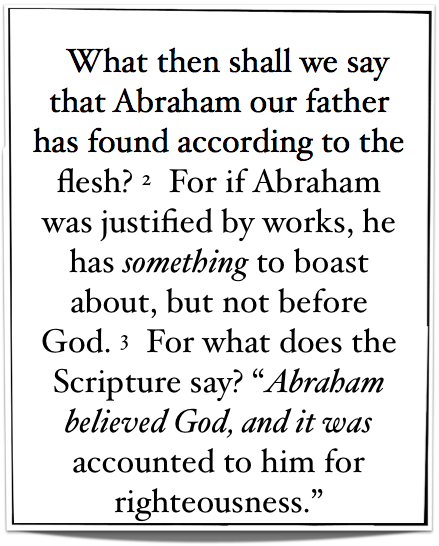 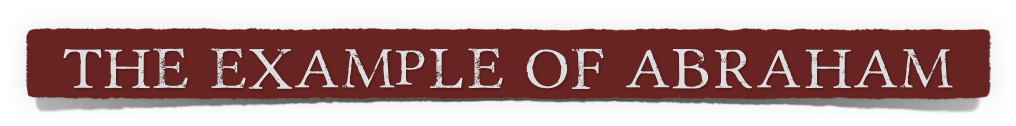 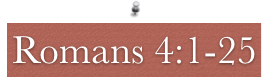 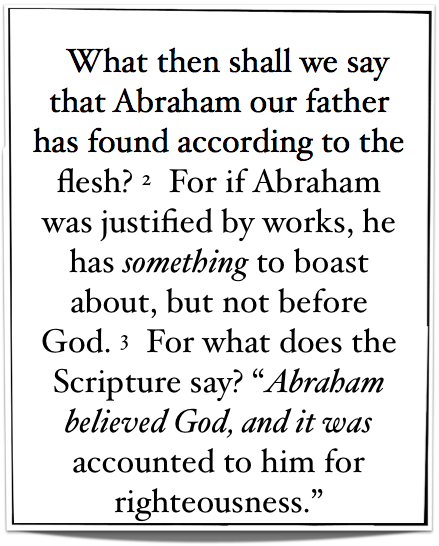 What is discovered by examining the justification of the physical forefather of the Jews - (4:1; Jn 8:39)
Abraham was not justified by boastful works / works of merit – (4:2,4; 11:6; Ep 2:8.9)
Abraham – “believed God” and it was COUNTED to him as righteousness  – (4:3; Gen. 15:6; Gal. 3:6; James 2:23)
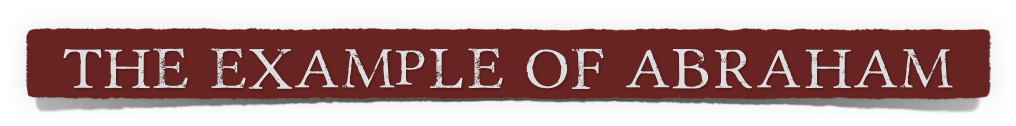 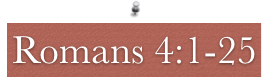 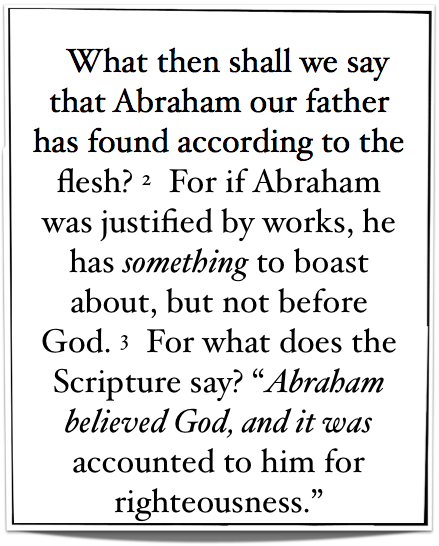 Paul clearly defines the type of works under consideration - (4:4; 3:27,28; 9:32; 11:6; Gal. 3:10-12)
“Works” is NOT discounting the necessity of humble submission to God’s stated will by faith – (4:5; 6:16-18; Mt. 7:21-23; Gal. 3:1)
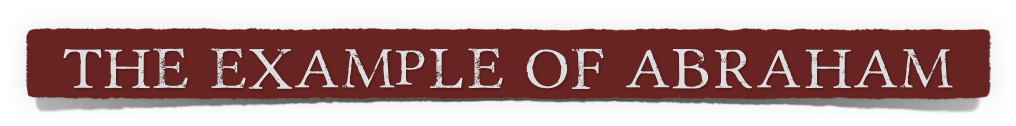 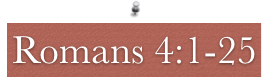 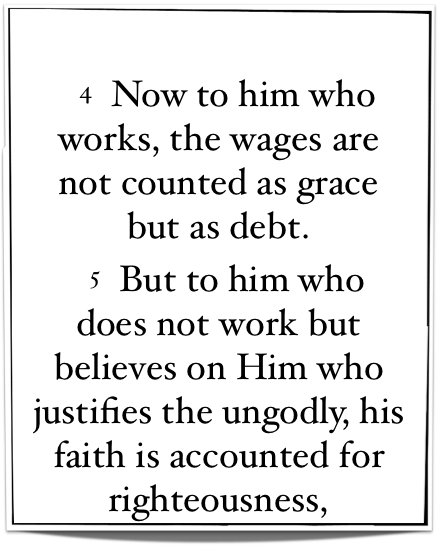 Paul clearly defines the type of works under consideration - (4:4; 3:27,28; 9:32; 11:6; Gal. 3:10-12)
“Works” is NOT discounting the necessity of humble submission to God’s stated will by faith – (4:5; 6:16-18; Mt. 7:21-23; Gal. 3:1)
The system by which men are justified rests on “forgiveness” not “merit”– (4:6-8; Ps. 32:1,2; Acts 2:38; Col 2:12-14; Ep. 2:8,9)
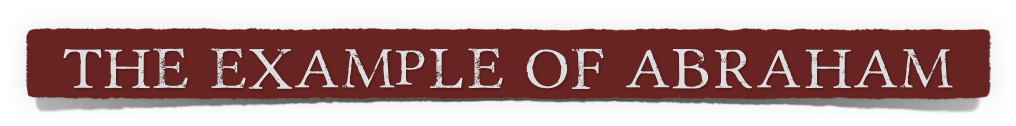 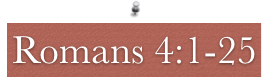 6 And if by grace, then it is no longer of works; otherwise grace is no longer grace. 
But if it is of works, it is no longer grace; otherwise work is no longer work. —
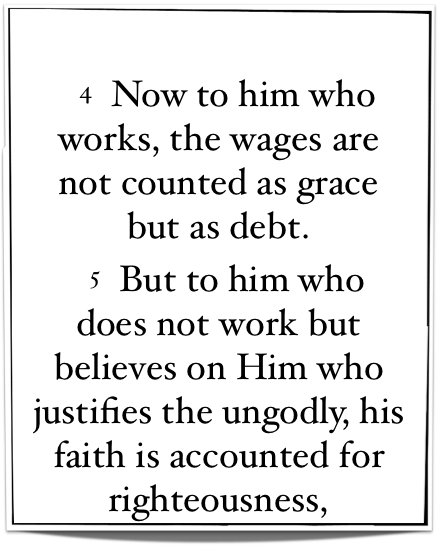 Romans 11:6
Cf. Galatians 3:10-12
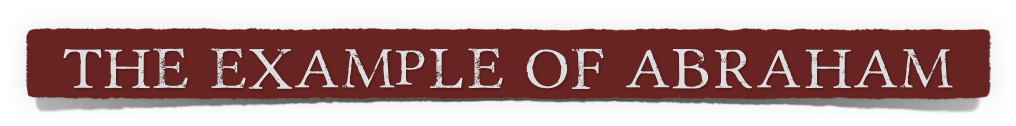 Romans 4:5–6 (NKJV)
5 But to him who does not work but believes on Him who justifies the ungodly, his faith is accounted for righteousness, 6 just as David also describes the blessedness of the man to whom God imputes righteousness apart from works:
Romans 6:16–18 (NKJV)
16 Do you not know that to whom you present yourselves slaves to obey, you are that one’s slaves whom you obey, whether of sin leading to death, or of obedience leading to righteousness? 17 But God be thanked that though you were slaves of sin, yet you obeyed from the heart that form of doctrine to which you were delivered. 18 And having been set free from sin, you became slaves of righteousness.
Equivalent to saying“does not earn” & “apart from  merit”
WORK not same as OBEY!
[dikaiosune - δικαιοσύνη]
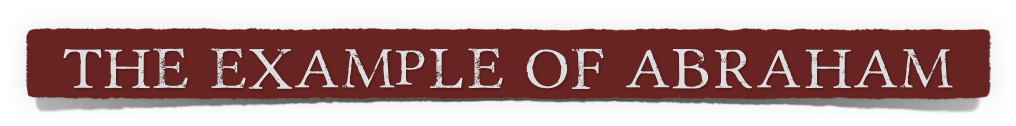 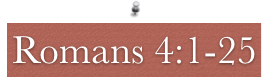 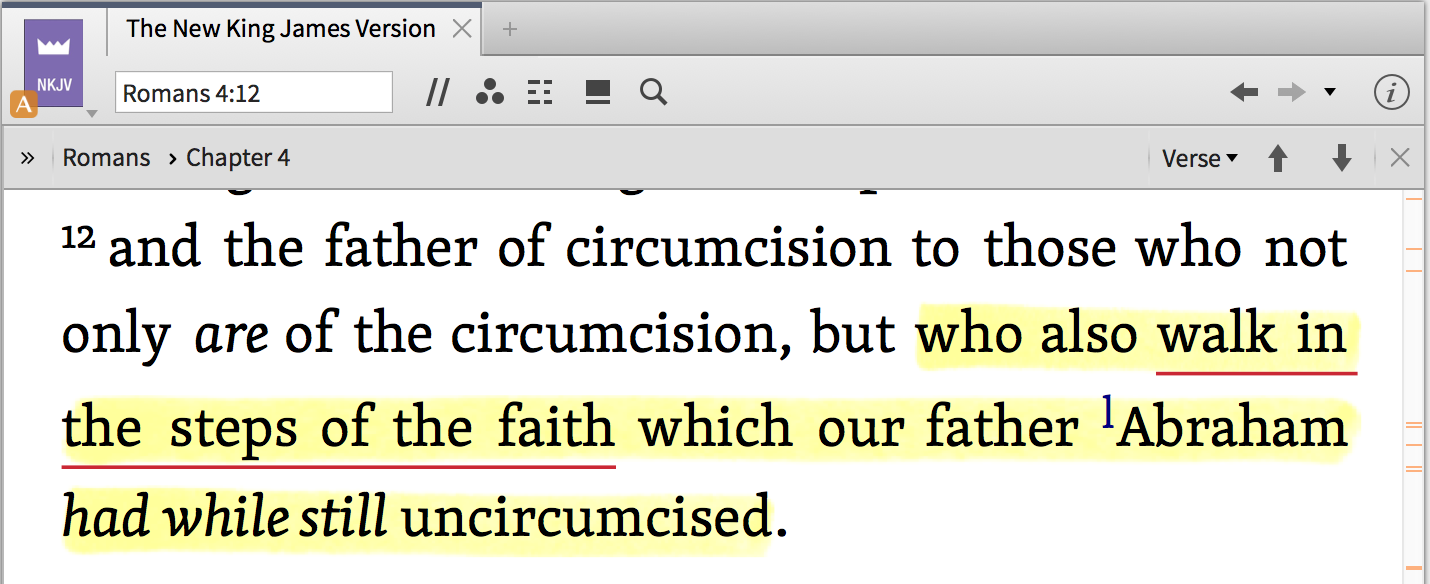 Genesis 12:1-4
Hebrews 11:8
Genesis 15:6
Romans 4:1-4,12
What Kind of Faith Did Abraham Have?
Genesis 13:4
Hebrews 11:9
Genesis 22:3,12,16,18
James 2:21-25
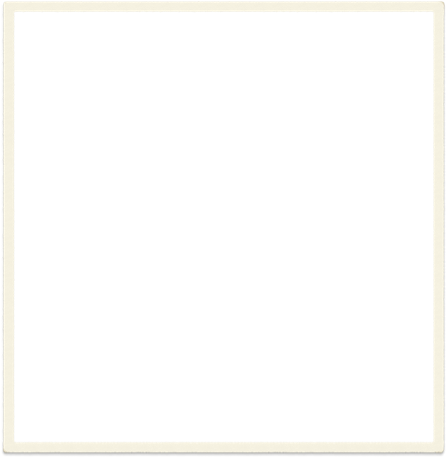 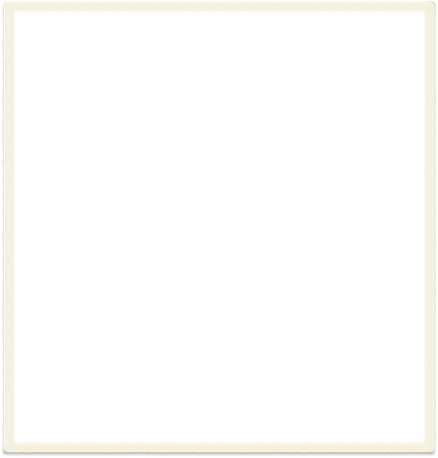 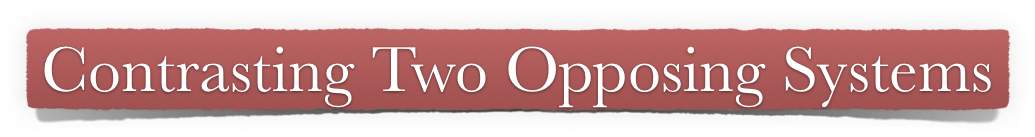 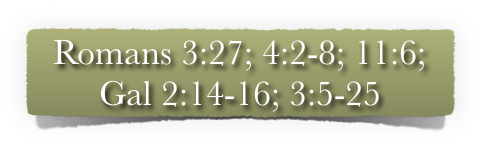 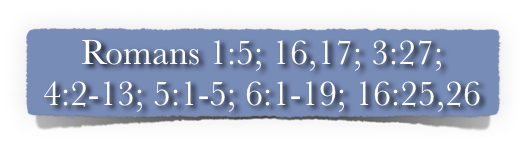 W
O
R
K
S
F
A
I
T
H
A system of merit
No need for forgiveness
A system where there is no need for God’s mercy or grace (Jesus)
Paul NEVER uses this term to negate the necessity of obedience to God by FAITH
A system of Grace
A system relying on forgiveness
A system where our need for God’s mercy & grace (Jesus) is recognized
Paul NEVER uses this term in a sense that EXCLUDES obedience
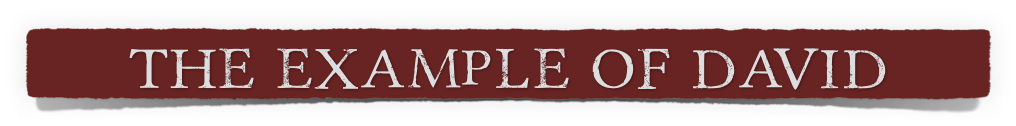 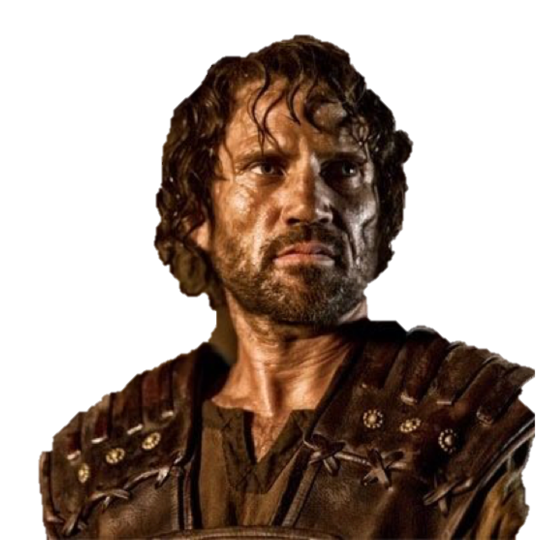 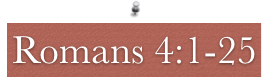 David proclaims & illustrates the same principle - Ps 32:1,2
David sinned - could never obtain justification by the Law — (2 Samuel 11,12; Gal. 3:10-12; Rom. 7:7-25)
He was counted as righteous by virtue of God’s mercy & grace through his faith. (David repented & confessed his sin - sought a steadfast spirit & pledged his future faithfulness) — Psalm 51
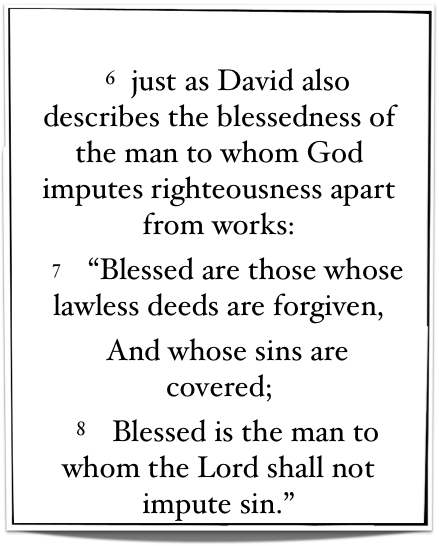 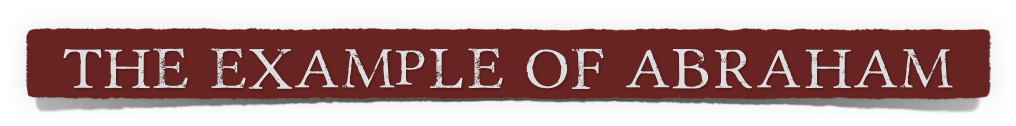 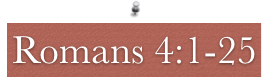 Gentiles receive this blessedness by FAITH — (4:9; 3:29,30; 9:24; 10:12,13; 15:8-19; Gal. 3:14,26-28)
Abraham was counted as justified before the giving of circumcision – (4:10-12,15; Gen. 15:6; 17:10)
Promise of justification not through the Law but through faith – (4:13-18; Gal. 3:16-29)
We must have the same kind of faith as Abraham – (4:12-25; Jn 8:39,40)
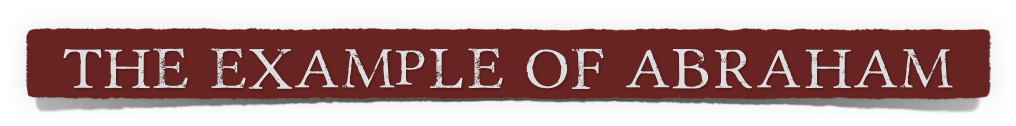 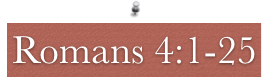 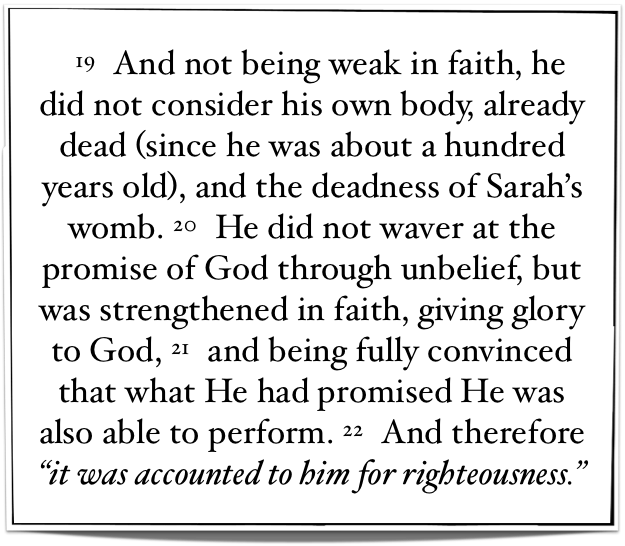 12 buried with Him in baptism, in which you also were raised with Him through faith in the working of God, who raised Him from the dead.
Colossians 2:12
Gen 22; Jos 6; 2 Ki 5
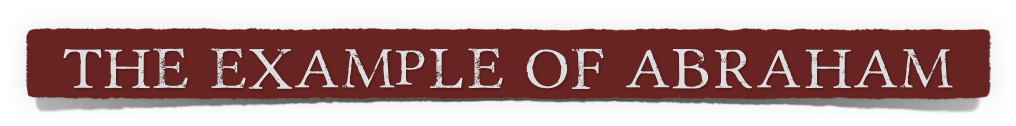 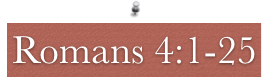 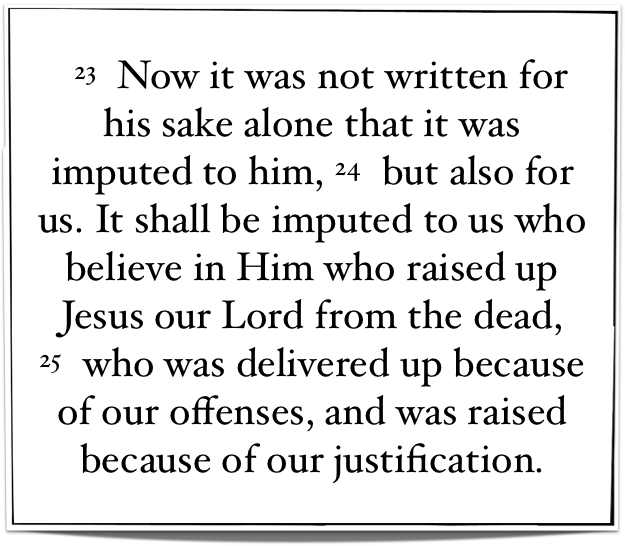 21 There is also an antitype which now saves us—baptism (not the removal of the filth of the flesh, but the answer of a good conscience toward God), through the resurrection of Jesus Christ,
1 Peter 3:21 
cf. Rom 5:18; 1 Cor 15:17;      2 Cor 5:15
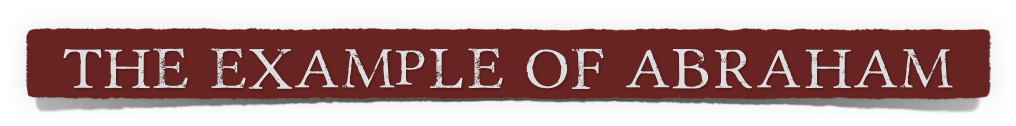 Romans 5:1–2 (NKJV)
1 Therefore, having been justified by faith, we have peace with God through our Lord Jesus Christ, 2 through whom also we have access by faith into this grace in which we stand, and rejoice in hope of the glory of God.
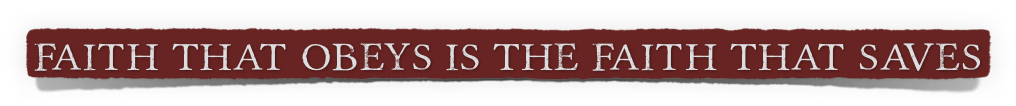 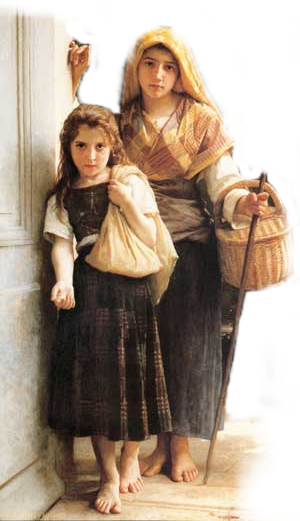 James 2:14–26 (NKJV)
14 What does it profit, my brethren, if someone says he has faith but does not have works? Can faith save him? 15 If a brother or sister is naked and destitute of daily food, 16 and one of you says to them, “Depart in peace, be warmed and filled,” but you do not give them the things which are needed for the body, what does it profit?
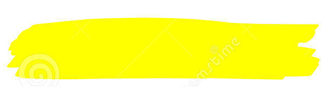 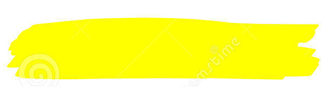 Faith ALONE CANNOT Save!!
Faith that does not obey is worthless!
Demons Believe But Do Not Obey!
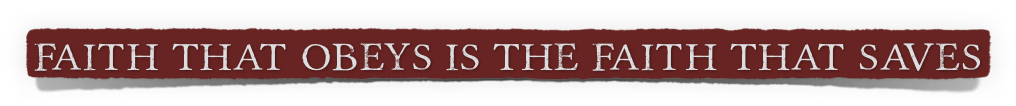 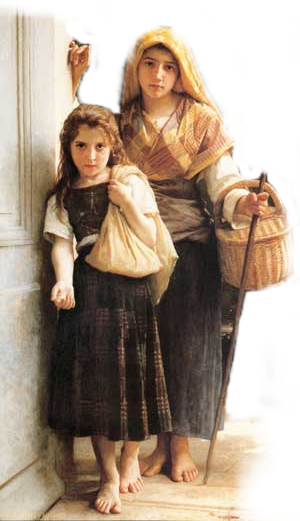 James 2:14–26 (NKJV)
17 Thus also faith by itself, if it does not have works, is dead. 18 But someone will say, “You have faith, and I have works.” Show me your faith without your works, and I will show you my faith by my works. 19 You believe that there is one God. You do well. Even the demons believe—and tremble!
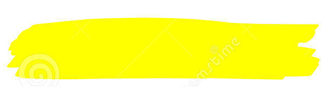 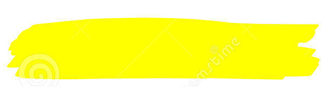 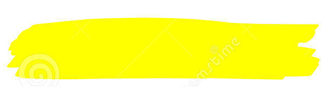 Genesis 22:16-19
Before God!!
What kind of faith did Abraham have? Rom 4:12
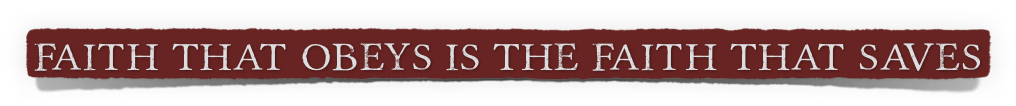 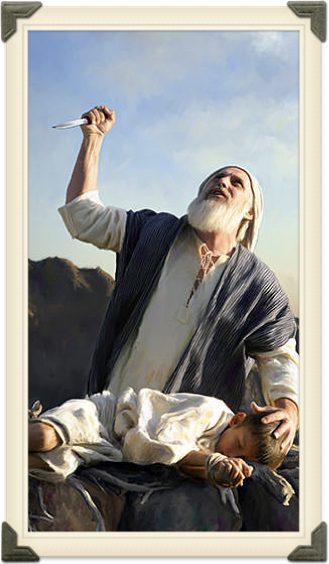 James 2:14–26 (NKJV)
20 But do you want to know, O foolish man, that faith without works is dead? 21 Was not Abraham our father justified by works when he offered Isaac his son on the altar? 22 Do you see that faith was working together with his works, and by works faith was made perfect?
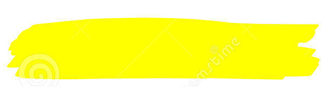 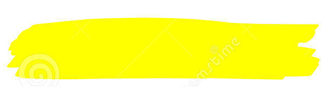 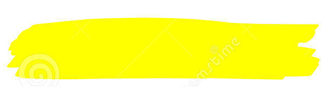 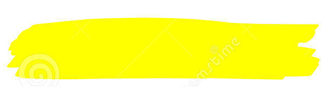 Genesis 15:6
Before God!!
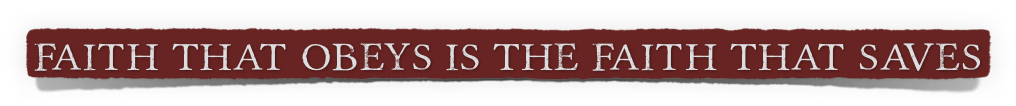 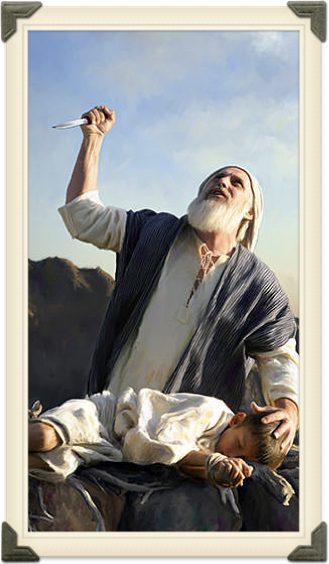 James 2:14–26 (NKJV)
23 And the Scripture was fulfilled which says, “Abraham believed God, and it was accounted to him for righteousness.” And he was called the friend of God. 24 You see then that a man is justified by works, and not by faith only.
The Faith That Saves Is The Faith That Obeys!
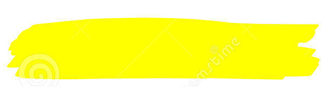 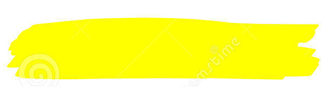 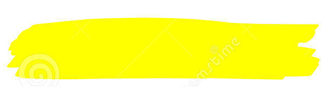 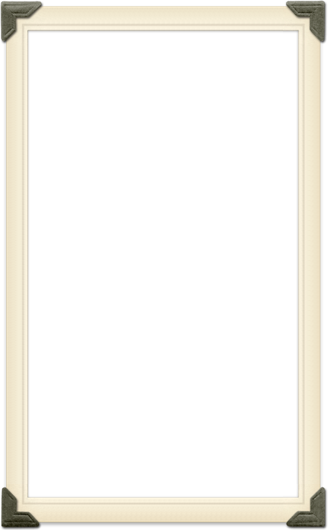 Hebrews 11:31
Rahab justified by faith
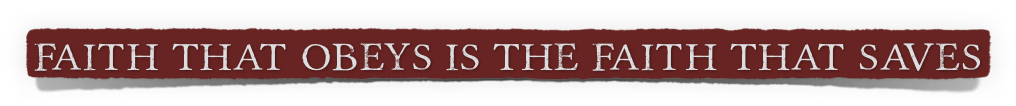 James 2:14–26 (NKJV)
25 Likewise, was not Rahab the harlot also justified by works when she received the messengers and sent them out another way? 26 For as the body without the spirit is dead, so faith without works is dead also.
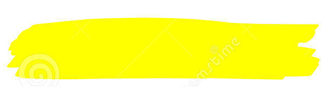 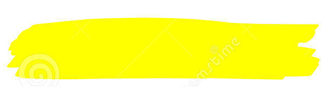 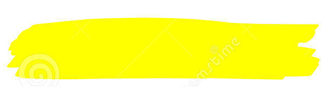 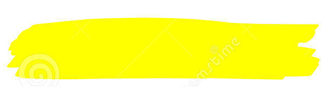 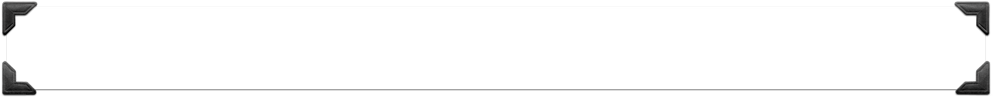 SAME principle In EVERY Age …
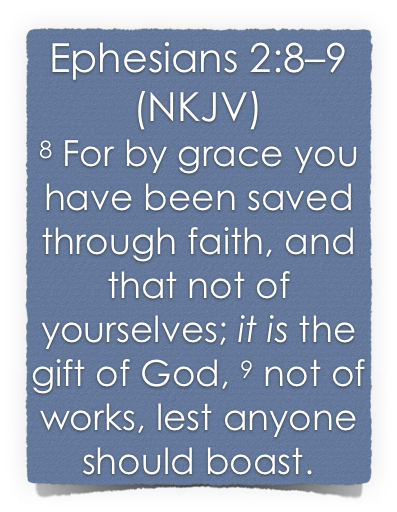 Salvation is a gift of God which no man deserves – Rom 3:23
Salvation is received through the means of our faith – John 3:16; 8:24; Heb 11:6; Rom 10:17
Salvation cannot be earned by our own efforts – Rom. 11:6
No man can boast before God  – Rom. 4:2; 3:23
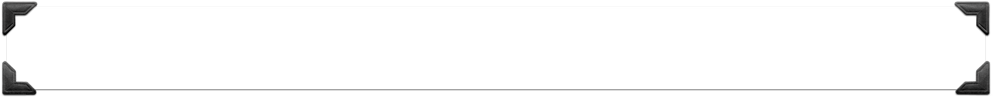 SAME principle In EVERY Age …
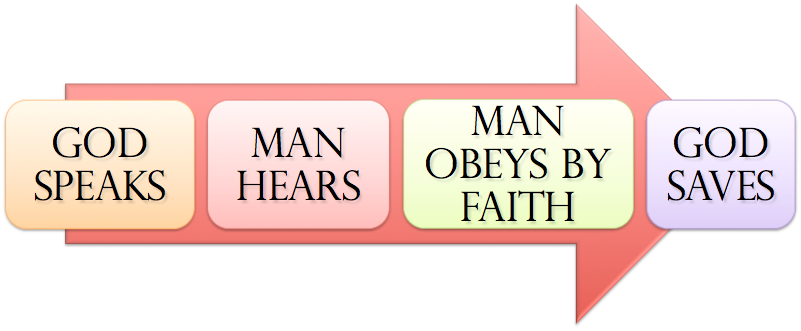 Noah - Gen. 6:8,13-17; 22; 7:5; Heb 11:7 
Abraham – Gen 12:4; 15:6; 17:10,23; 22:3,16-18
Israel – Ex. 12:13; 14:30; Dt 30:15-19; Jos 6; 1 Cor 10:1-13 
Us – Mark 16:16; Acts 2:38; 8:12,37; Rom 6:3-6; 10:9-13; Gal. 3:26,27; Col. 2:11-13; 1 Pet 3:21; 1 Jn 1:9
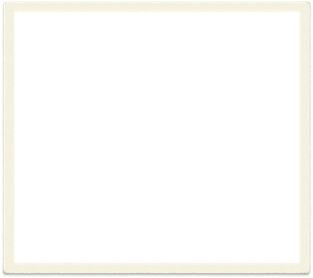 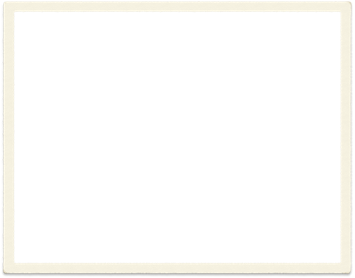 All occur at the same point in time
Other terms used to express ones saved state
SAVED IN
CHRIST
Justification
Rom 6:16,17
Regeneration
1 Pet 1:22,23
Sanctification
Acts 26:18
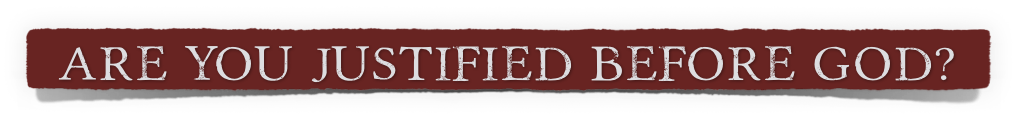 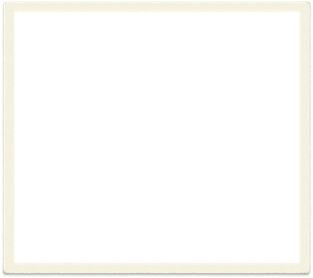 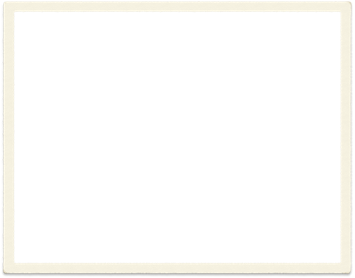 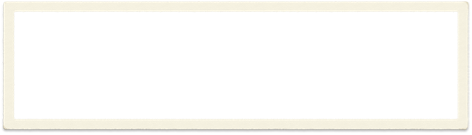 All occur at the same point in time
All tied inseparably to God’s grace
Other terms used to express ones saved state
FORGIVENESS
Acts 2:38
Justification
Rom 6:16,17
Regeneration
1 Pet 1:22,23
Sanctification
Acts 26:18
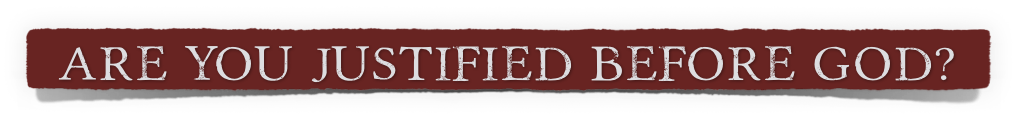 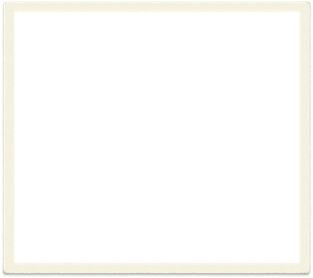 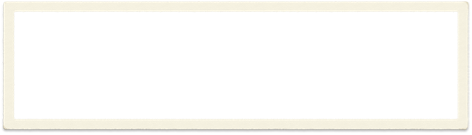 All occur at the same point in time
All tied inseparably to God’s grace
Baptism
Acts 18:8
1 Cor. 12:13
Justified
1 Cor 6:11
Rom 6:16,17
Washed
Acts 22:16
1 Pet 1:22,23
Sanctified
1 Cor. 1:2
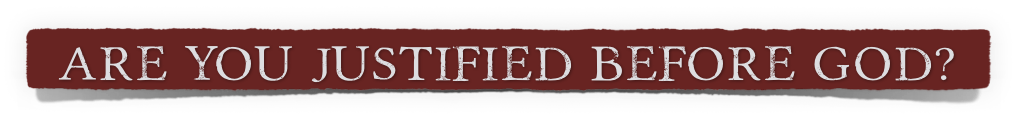 1 Corinthians 6:11 (NKJV) 11 And such were some of you. But you were washed, but you were sanctified, but you were justified in the name of the Lord Jesus and by the Spirit of our God.
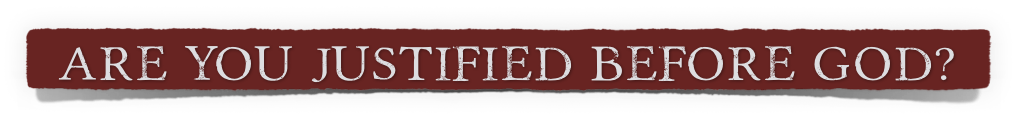 The only effectual faith is the faith that obeys God! — (James 2:14-26; Heb. 11)
What KIND of FAITH did Abraham manifest over & over again? — (Gen 12-22; Rom 4:12,23; James 2:24)
What kind of FAITH do you have? — (Mk 16:16; Acts 2:37,38,41; Gal. 3:26,27)
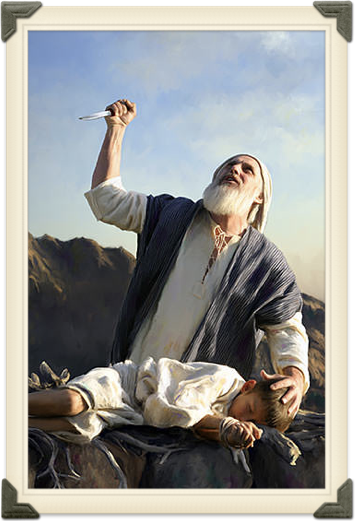 Don McClain
W. 65th St church of Christ / May 6, 2007
Having Been 
JUSTIFIED
Charts by Don McClain
Preached March 18, 2018
West 65th Street church of Christ / P.O. Box 190062 Little Rock AR 72219 / 501-568-1062
Prepared using Keynote / Email – donmcclain@sbcglobal.net  
More Keynote, PPT & Audio Sermons:
http://w65stchurchofchrist.org/coc/sermons/
Galatians 3:21–29 (NKJV)
21 Is the law then against the promises of God? Certainly not! For if there had been a law given which could have given life, truly righteousness would have been by the law. 22 But the Scripture has confined all under sin, that the promise by faith in Jesus Christ might be given to those who believe.
Galatians 3:21–29 (NKJV)
23 But before faith came, we were kept under guard by the law, kept for the faith which would afterward be revealed. 24 Therefore the law was our tutor to bring us to Christ, that we might be justified by faith. 25 But after faith has come, we are no longer under a tutor.
Galatians 3:21–29 (NKJV)
26 For you are all sons of God through faith in Christ Jesus. 27 For as many of you as were baptized into Christ have put on Christ. 28 There is neither Jew nor Greek, there is neither slave nor free, there is neither male nor female; for you are all one in Christ Jesus. 29 And if you are Christ’s, then you are Abraham’s seed, and heirs according to the promise.